为领袖定义DEFINING LEADERSHIP
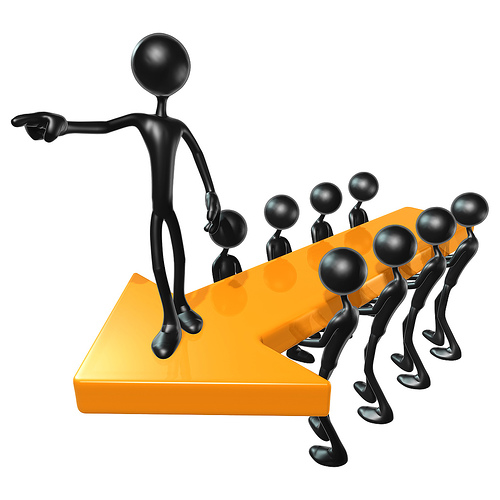 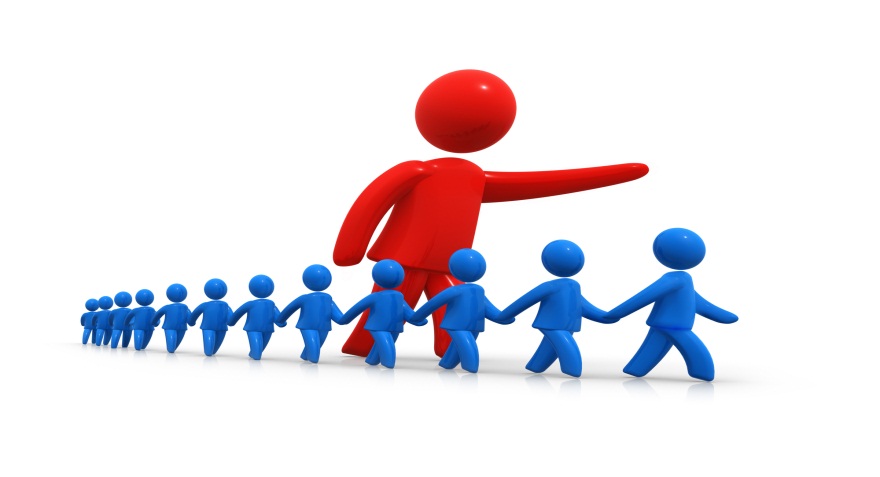 Designed by Dr. Scott WooddellUploaded by Dr. Rick Griffith • Singapore Bible CollegeAll files in many languages for free download at BibleStudyDownloads.org
为领袖定义DEFINING LEADERSHIP
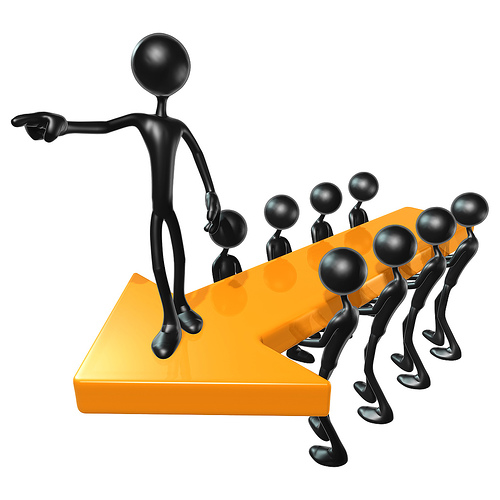 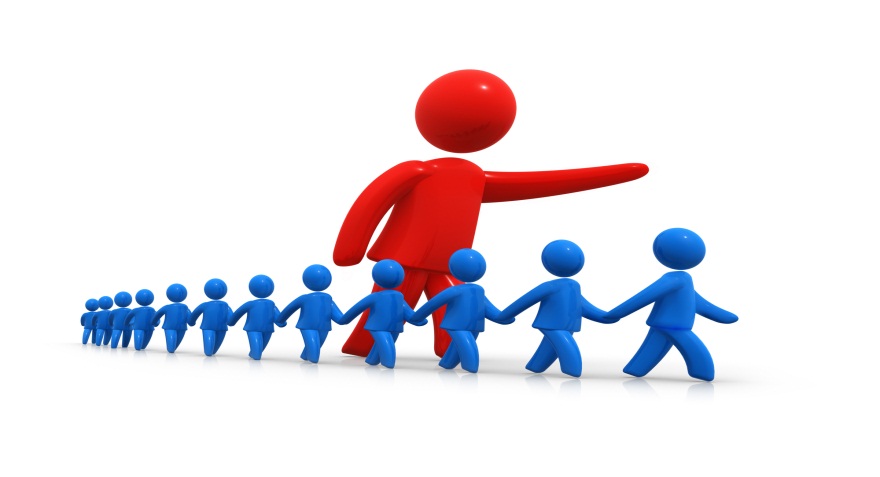 领导是影响追随者完成已商定的愿景，同时，建立他们成为有效的领导者


DEFINITION OF LEADERSHIP
Leadership is the act of influencing others toward the accomplishment of an agreed upon vision while at the same time forming followers into effective leaders.
牧者 领导PASTORAL LEADERSHIP
1. 领导是影响追随者完成已商定的愿景，同时，建立他们成为有效的领导者
Pastoral leadership must pursue God’s agenda for the ministry and the individuals involved.
2. 牧者 领导有两个结果：Pastoral leadership has two results:
    
 	A. 愿景的实现  The accomplishment of a vision
     
	B.  领袖的培训   The training of leaders
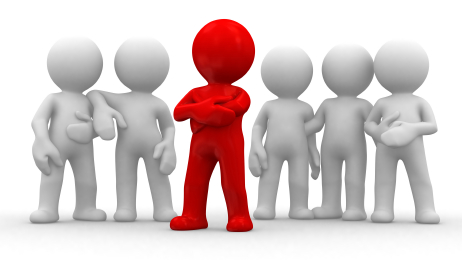 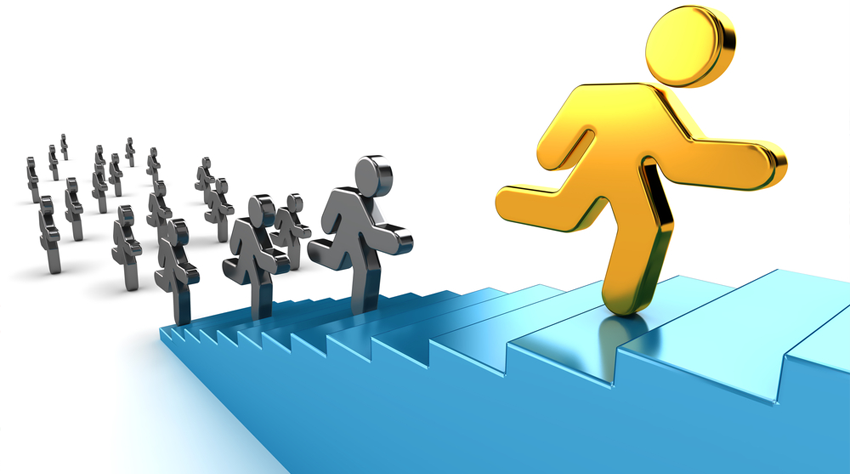 牧者 领导PASTORAL LEADERSHIP
3. 牧者和管理是同一事物的两个方面  
            Pastoral leadership and management are two sides of the same coin.
     
	A. 领导应对变化和新事   Leadership deals with change and the new
     
	B.管理层应对正在发生的事 Management deals with the ongoing.
4.牧者和管理层同等重要   Pastoral leadership and management are equally important.
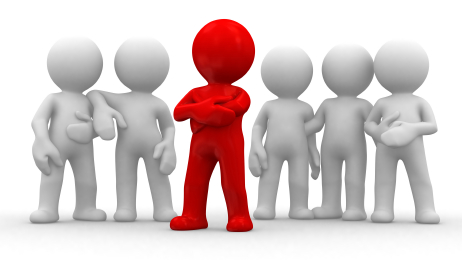 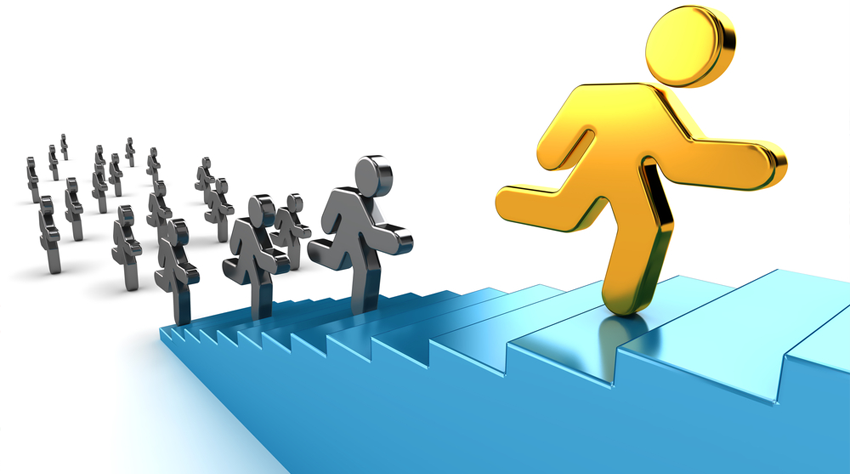 Black
免费获得此演示文稿
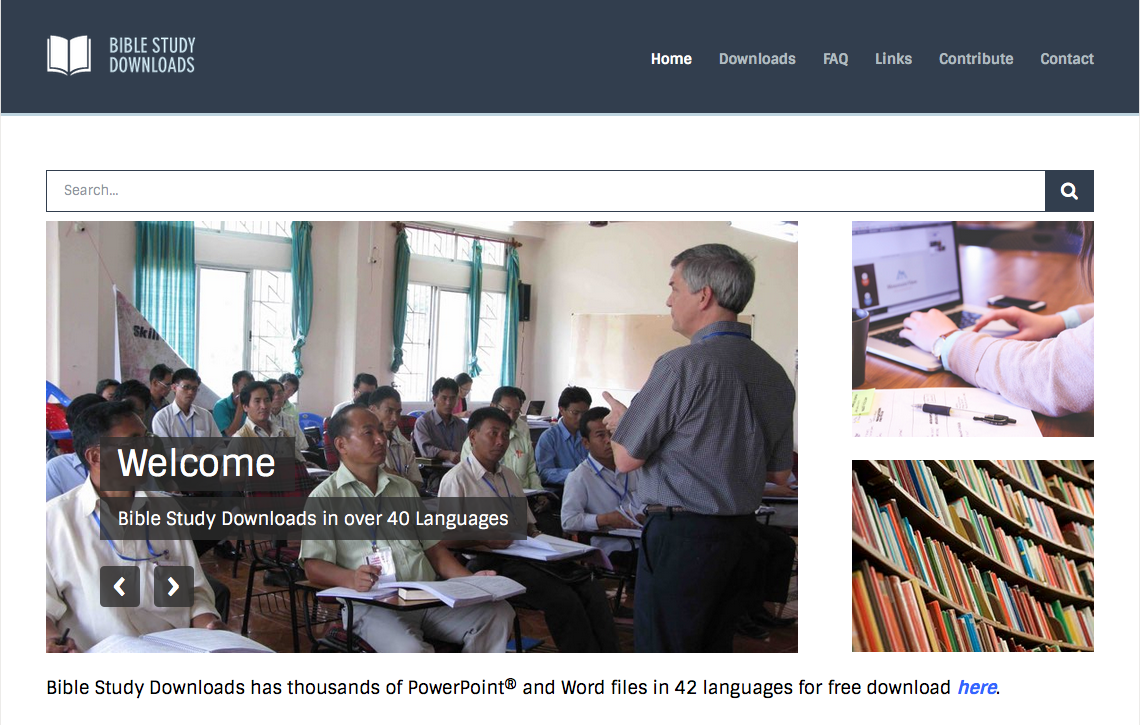 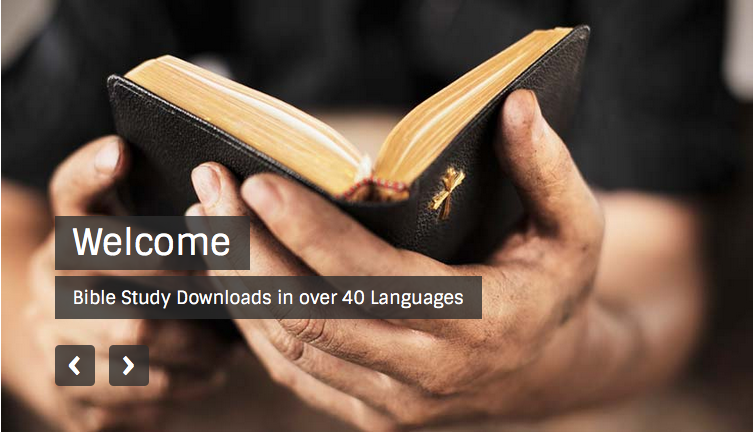 教会动力学 • BibleStudyDownloads.org
[Speaker Notes: Church Dynamics (cd)]